Guler Orgun
Country
Guler was born in Istanbul in 1937, but shortly after she was 
born her family moved to Europe.
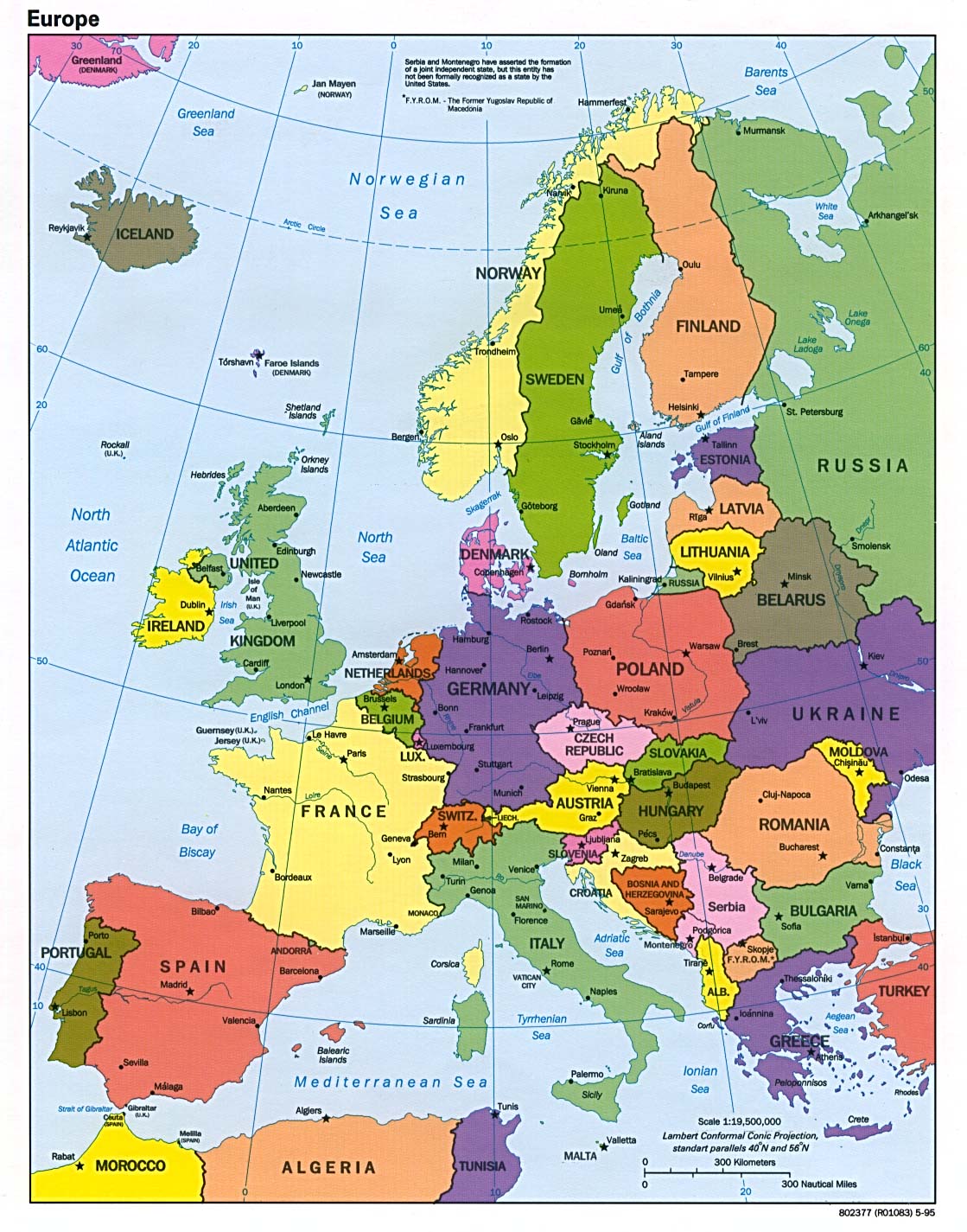 Politics
During the 1930s Europe became an ugly place. There was a tax called the wealth tax that financially ruined many people. But because Guler’s family was considered Islam they were not taxed to that extreme.
Religion
Guler was born a Muslim but her families mixed heritage complicated the fact of her absolute religion. She calls herself a Turkish-Jewish-Muslim. And because of the confusion she was never severely persecuted for being a Jew.
Education
As a younger child Guler received a formal education but never pursued a certain job or occupation. After she grew older she returned to school at Cervantes Institute to learn Spanish, she was 65 years old.
Timeline
1937				1930
Guler Orgun was born         After the family
In Istanbul to a muslim     moved to Europe the
household. Shorlty after   political situation 
Her birth the family         became very unstable.
Moved to Europe.            She described it as an 
                                       “ugly”place to be.
Timeline
1939
The second war started which caused a major uproar in Europe. Her father was also sent away in the war.
1945
Her father came home from war and decided to begin to rebuild the family business.
Timeline
1950
This is the year her father fell ill of meningitis. The nurses said he would not make it but he survived.
1952
She met a man named Ceki Karasu and they fell in love. She converted to Judaism so they could be together.
Timeline
1954
She married Ceki in Neve Shalom Synagogue. Sadly a few years later they seperated
1957
She met Gunel Orgun while horseback riding, they had an immediate connection. He was also Muslim.
Timeline
1965
She married Gunel in a civil ceremony and they both kept their religions.
1966
She ahd her first son Orhan. He was healthy boy and eventually became a wealthy doctor.
Timeline
1968
Her daughter Gun was born. She also grew up to become a doctor and married a Scottish man.
1997
Her mother died of old age and left behind an extreme legacy for her 17 grandchildren.
Guler as a child.
Her parents.
Guler’s graduation picture.
Guler with her degree in Spanish.
Guler’s second marriage ceremony.